Установка счетчиков на Joomla
1. Заходим в админку и ищем менеджер шаблонов
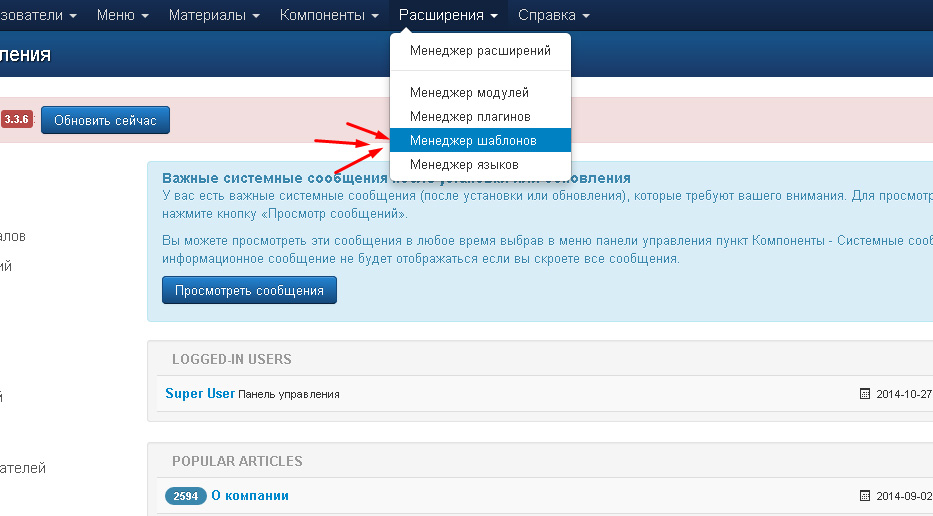 2. В открывшейся панели выбираем шаблон Protostar
3. Заходим в файл index.php
4. Сюда нужно будет вставить код счетчиков
5. Получаем код счетчика в Гугл Аналитикс
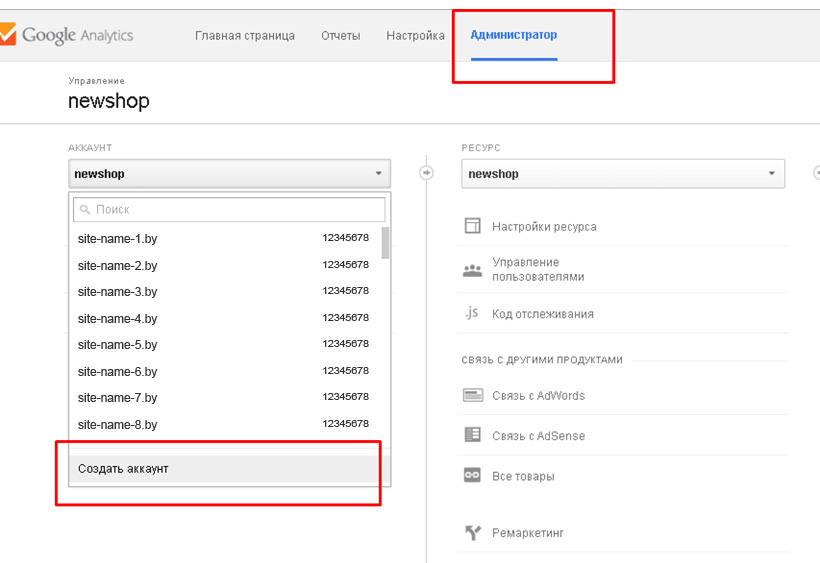 6. Заполняем следующие графы
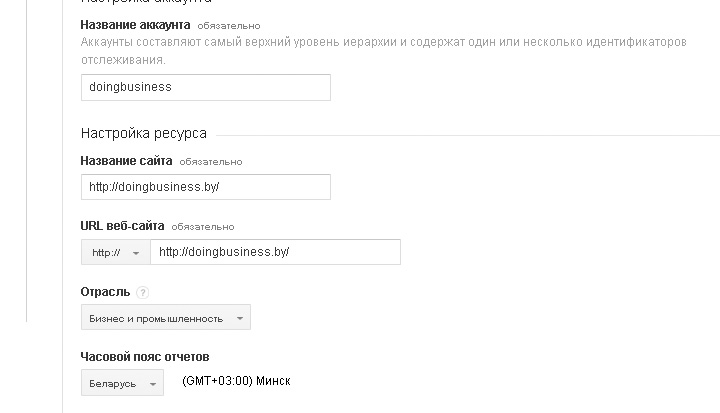 7. Получаем код счетчика, согласившись с условиями использования
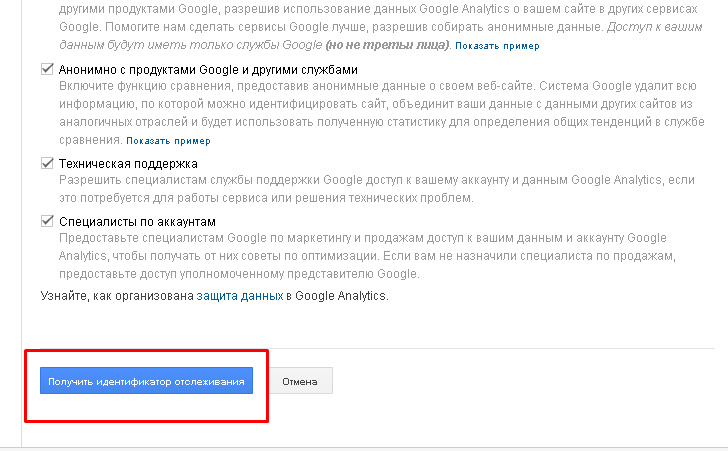 8. Получаем код счетчика и вставляем его в тег <body>
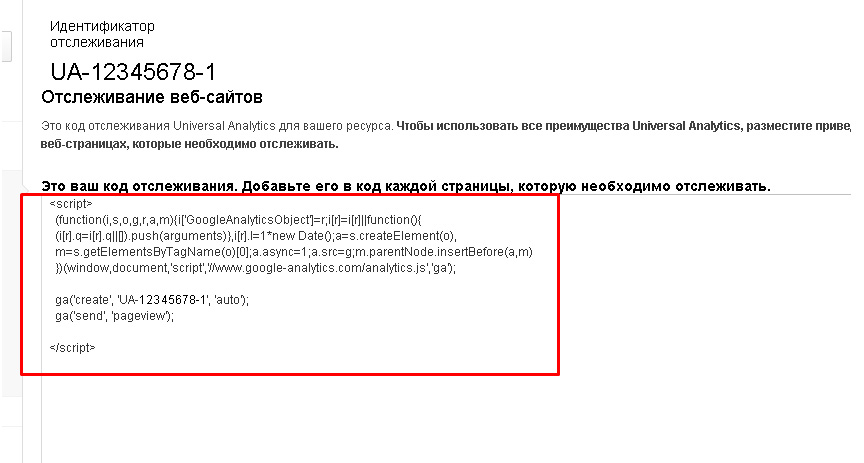 9. Теперь получаем код счетчика в Яндекс Метрике
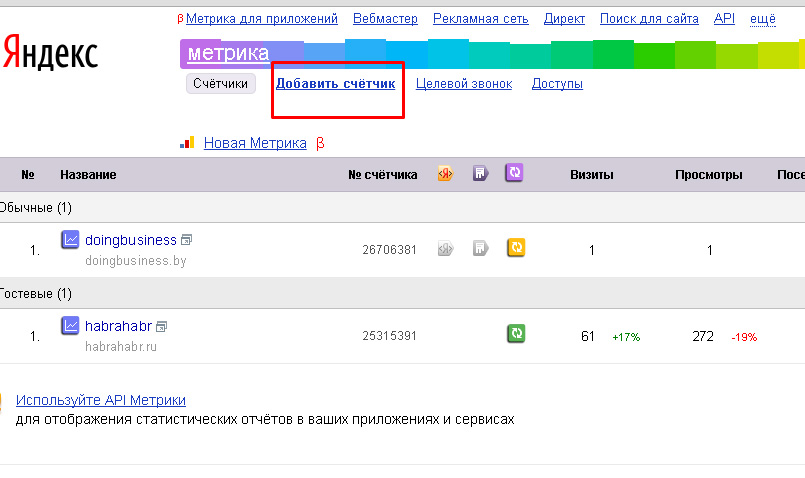 10. Заполняем следующую информацию
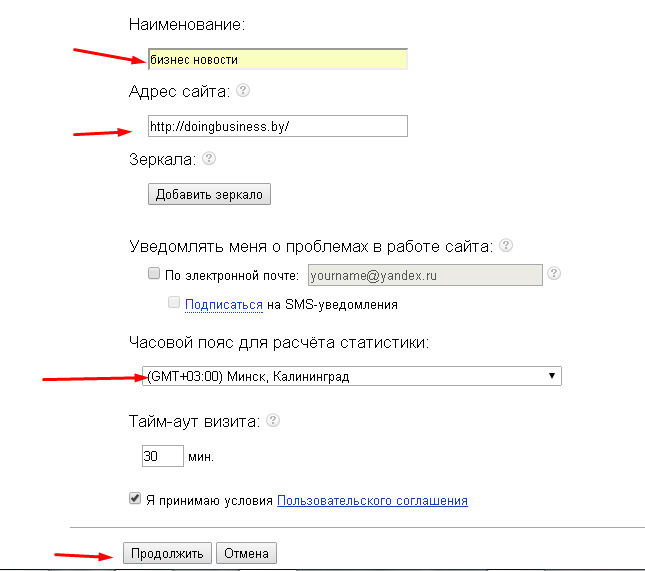 11. Вставляем код счетчика в тег <body>
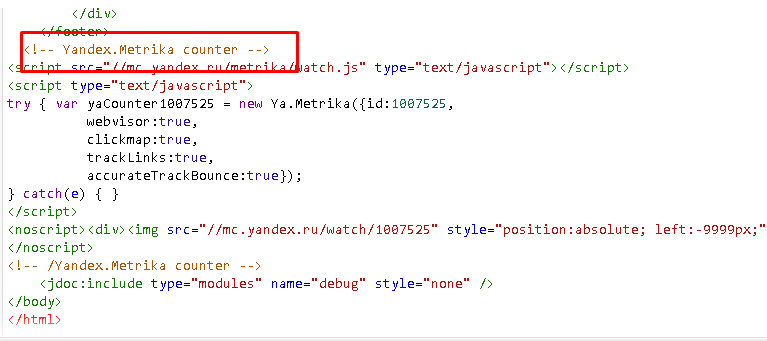 Поздравляем с успешным установлением счетчика!